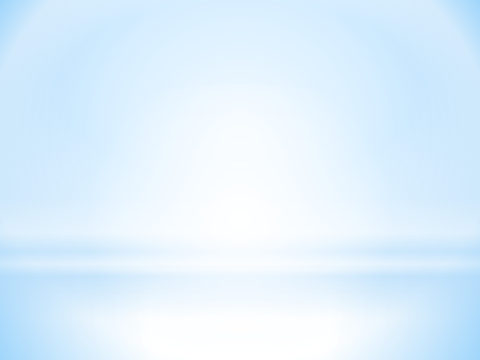 ПРЕЗЕНТАЦИЯ
Викторина
ВИДЫ СПОРТА
Фотоальбом
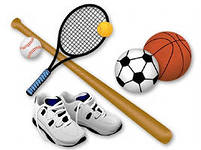 DNS
Подготовил: инструктор по физической культуре
Я.А.Киршина
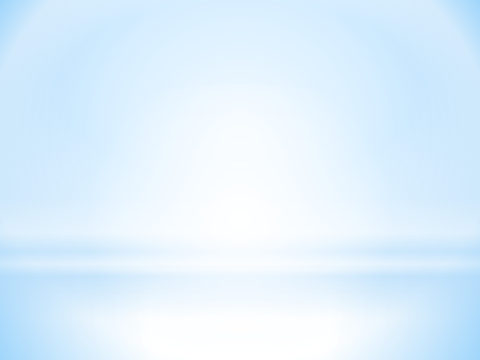 И
Г
Р
О
В
Ы
Е
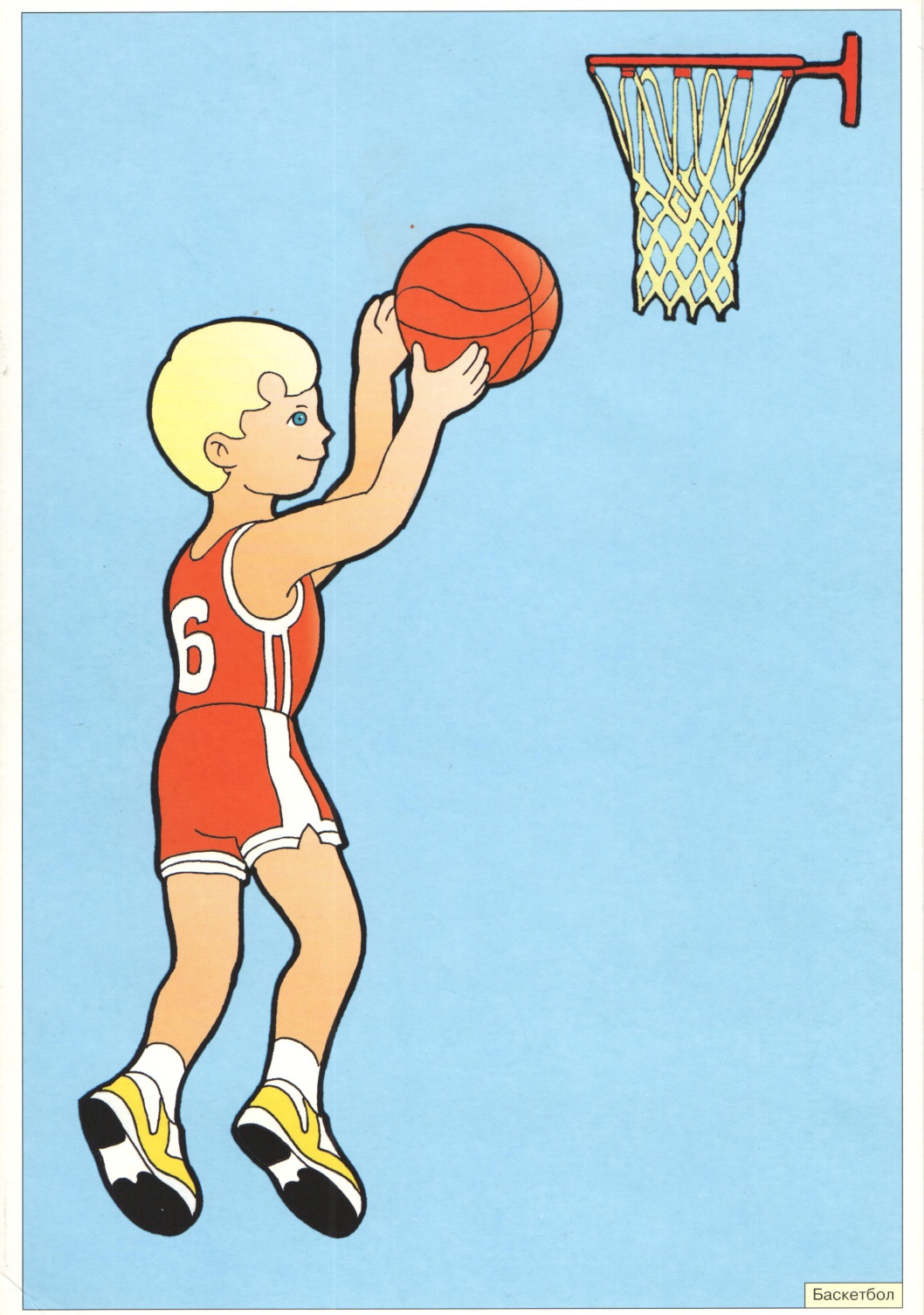 Б
А
С
К
Е
Т
Б
О
Л
Фотоальбом
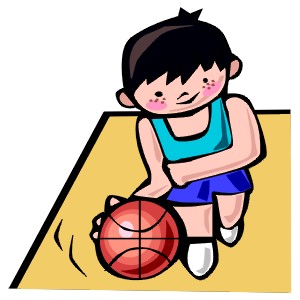 DNS
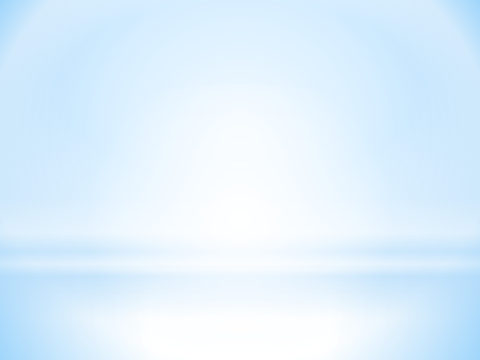 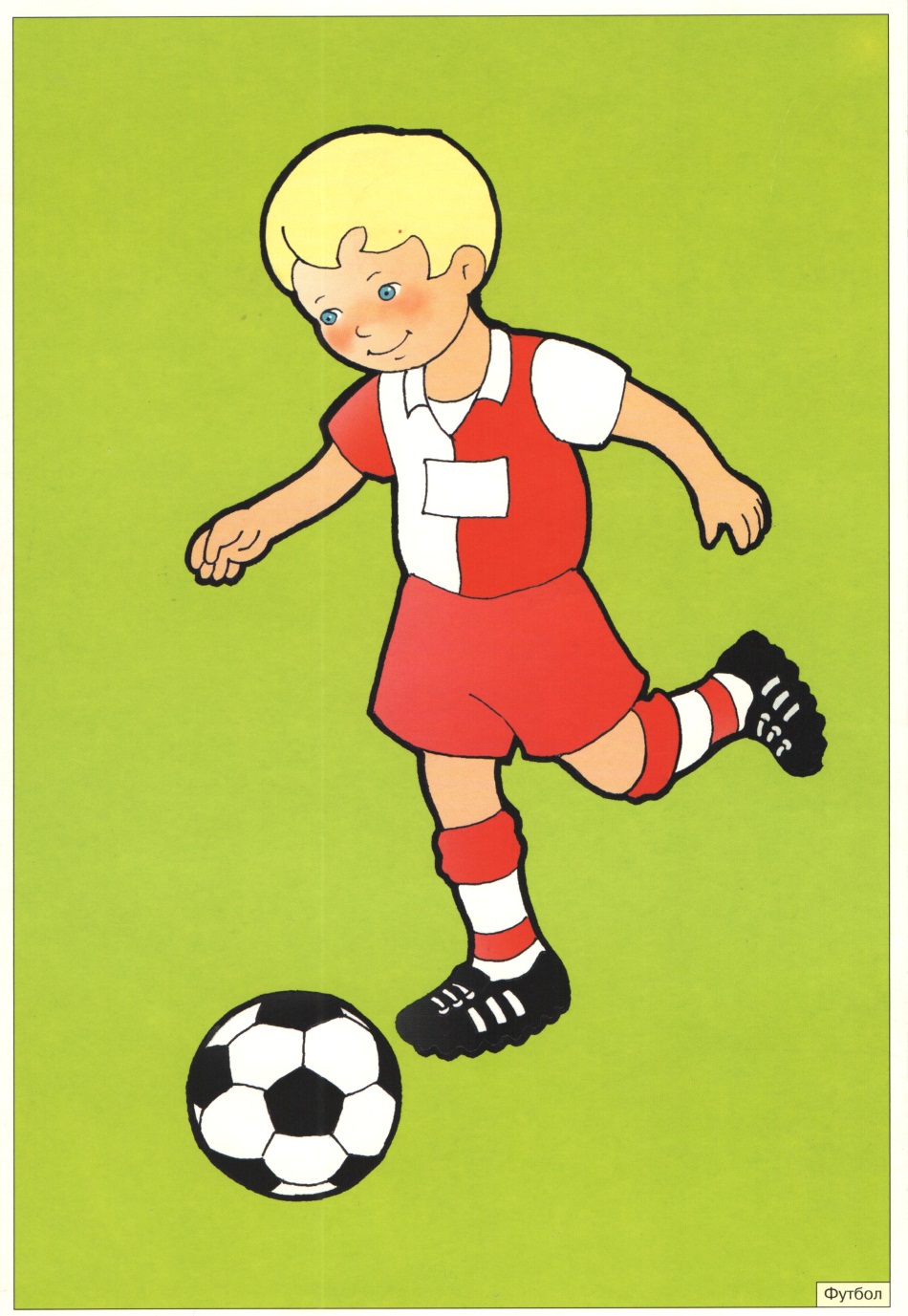 Ф
У
Т
Б
О
Л
Фотоальбом
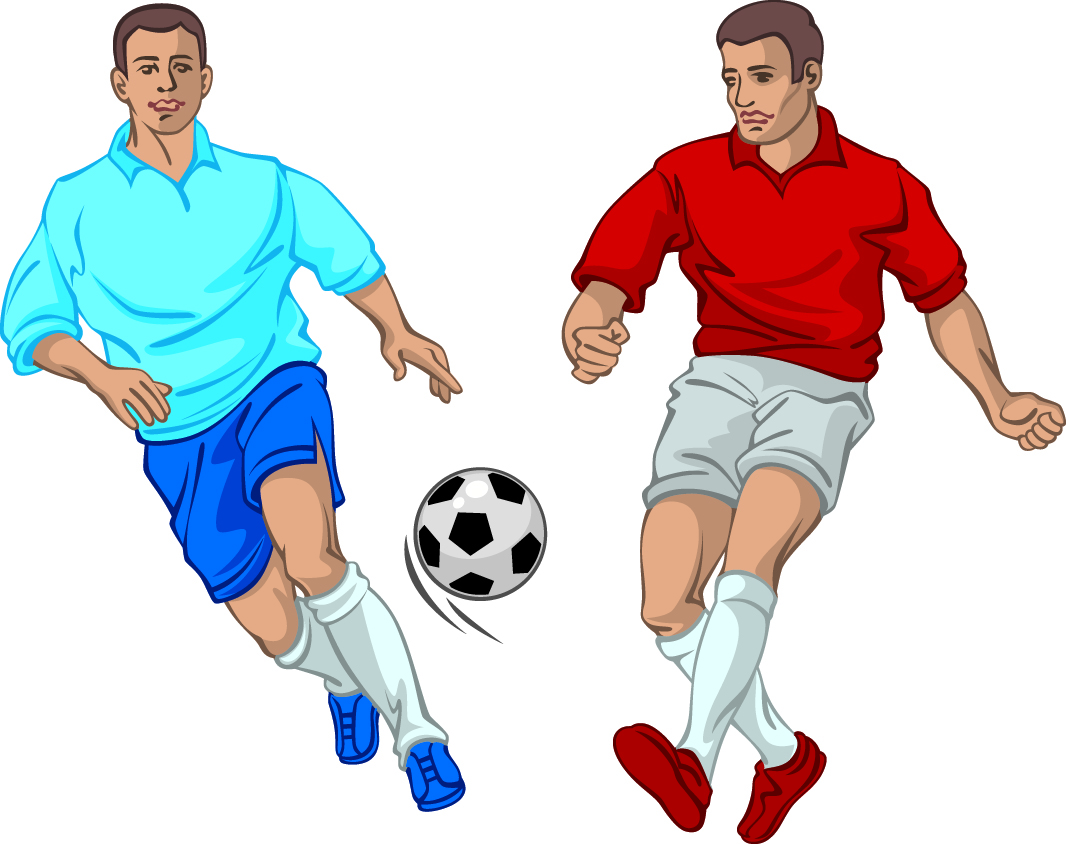 DNS
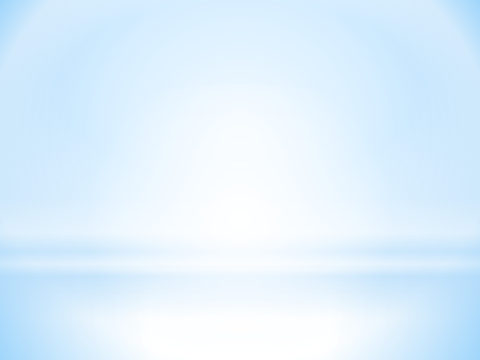 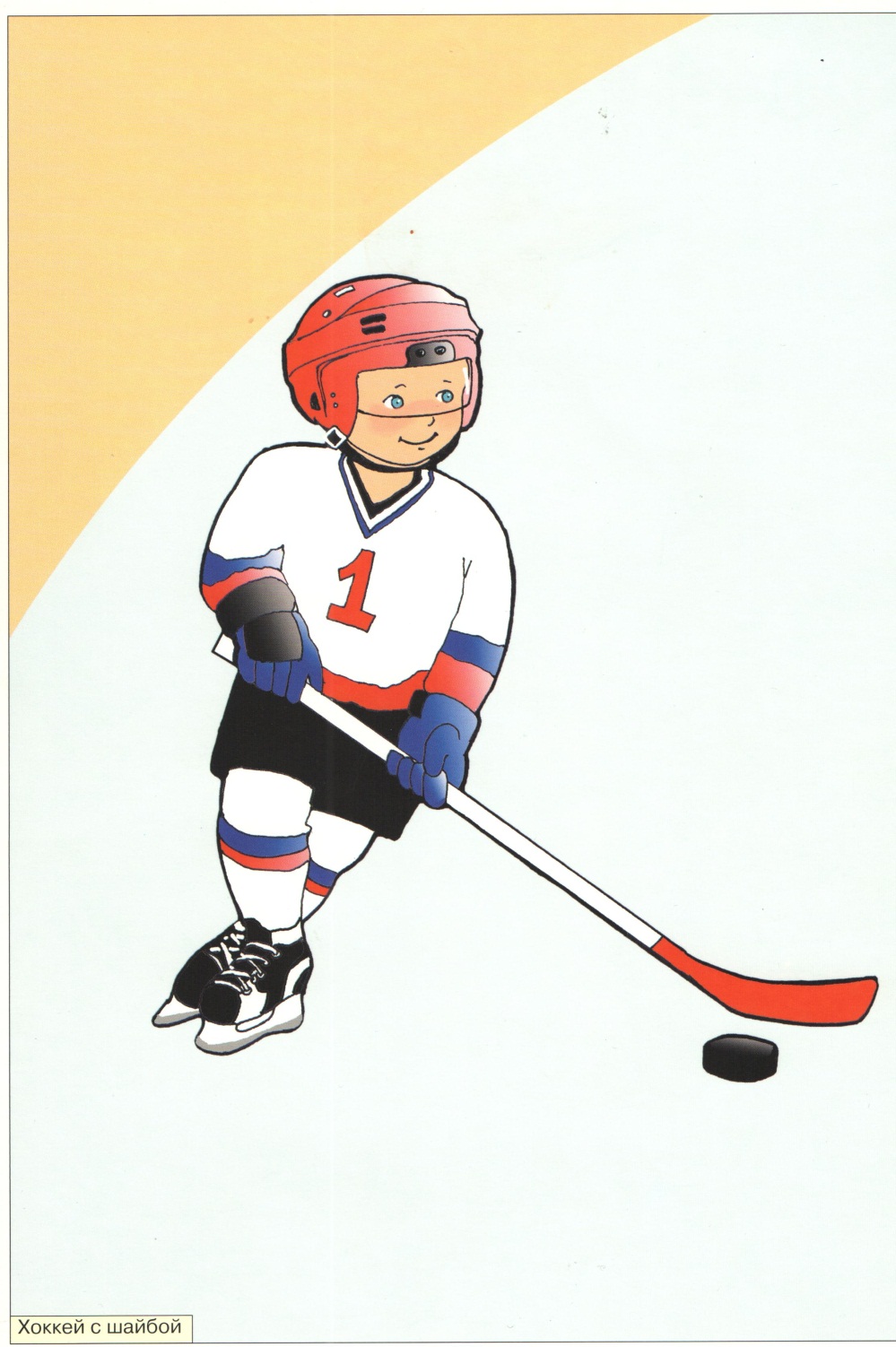 Х
О
К
К
Е
Й
Фотоальбом
DNS
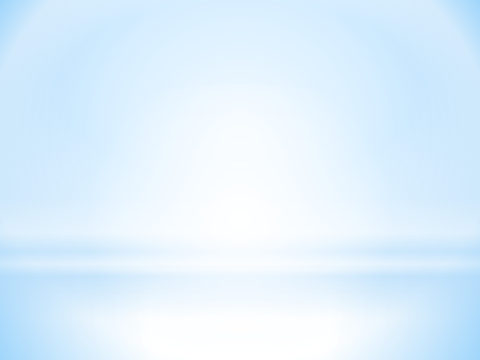 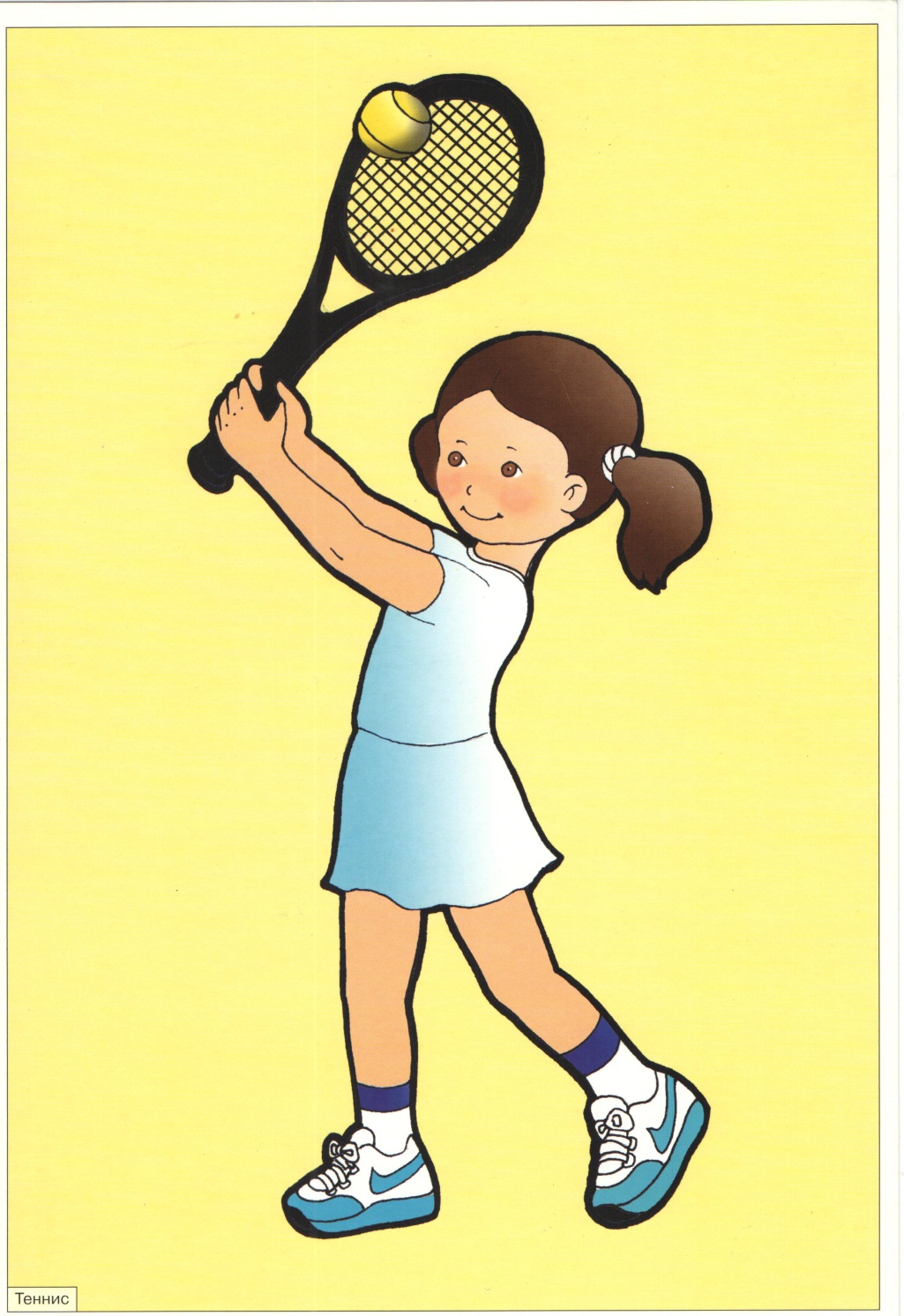 Большой 
теннис
Фотоальбом
DNS
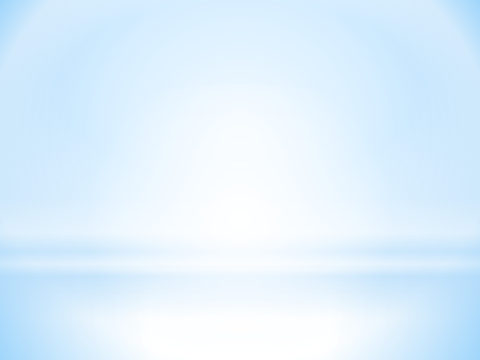 В
О
Л
Е
Й
Б
О
Л
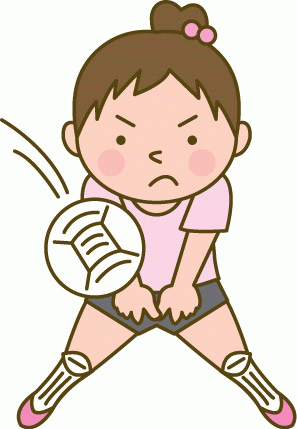 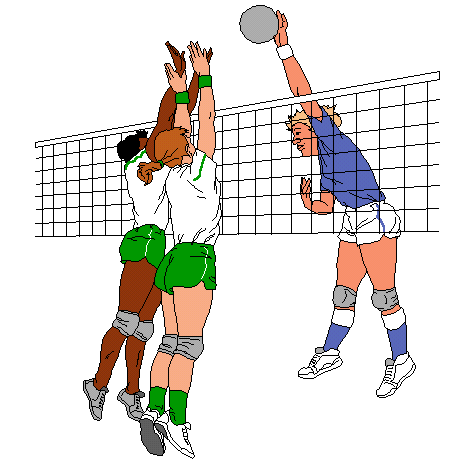 Фотоальбом
DNS
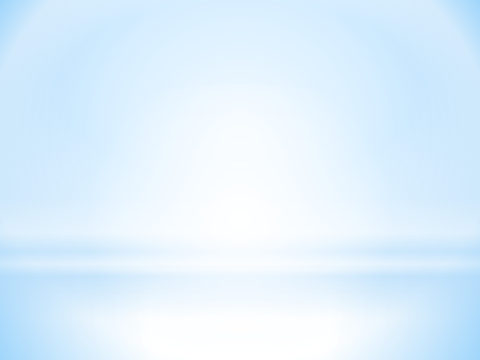 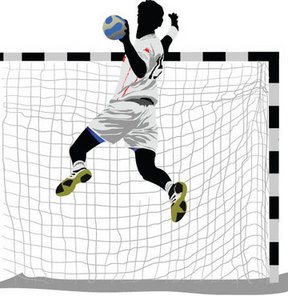 Г
А
Н
Д
Б
О
Л
Фотоальбом
DNS
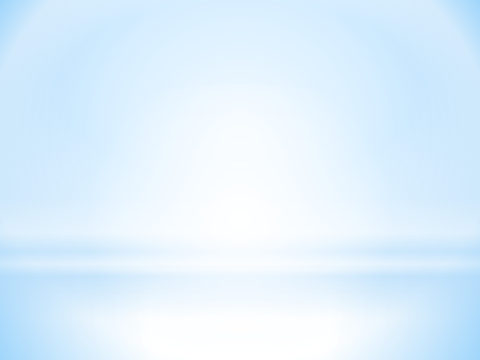 Настольный 
теннис
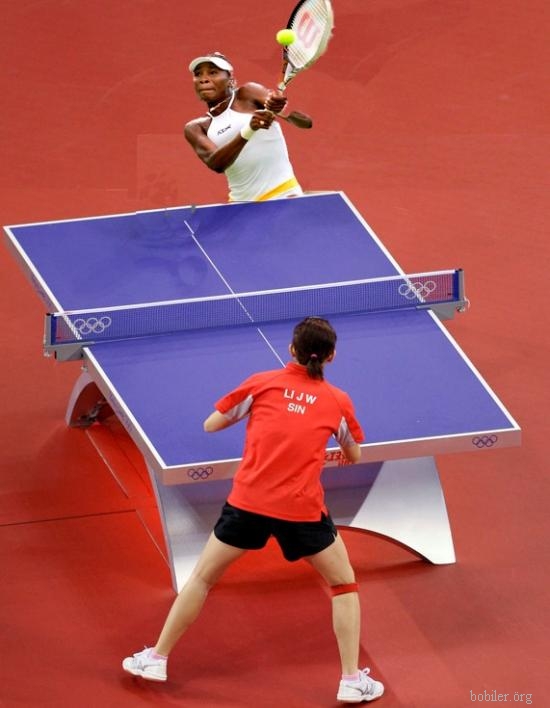 Фотоальбом
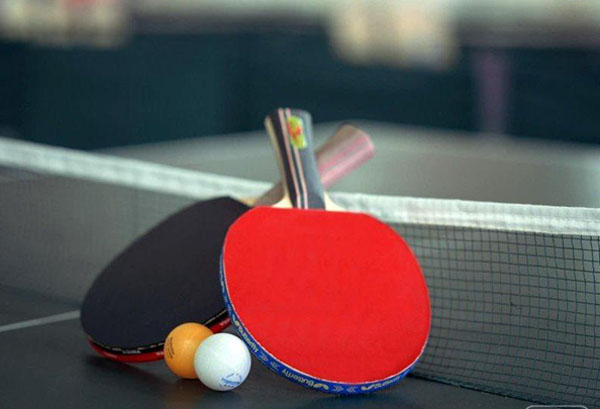 DNS